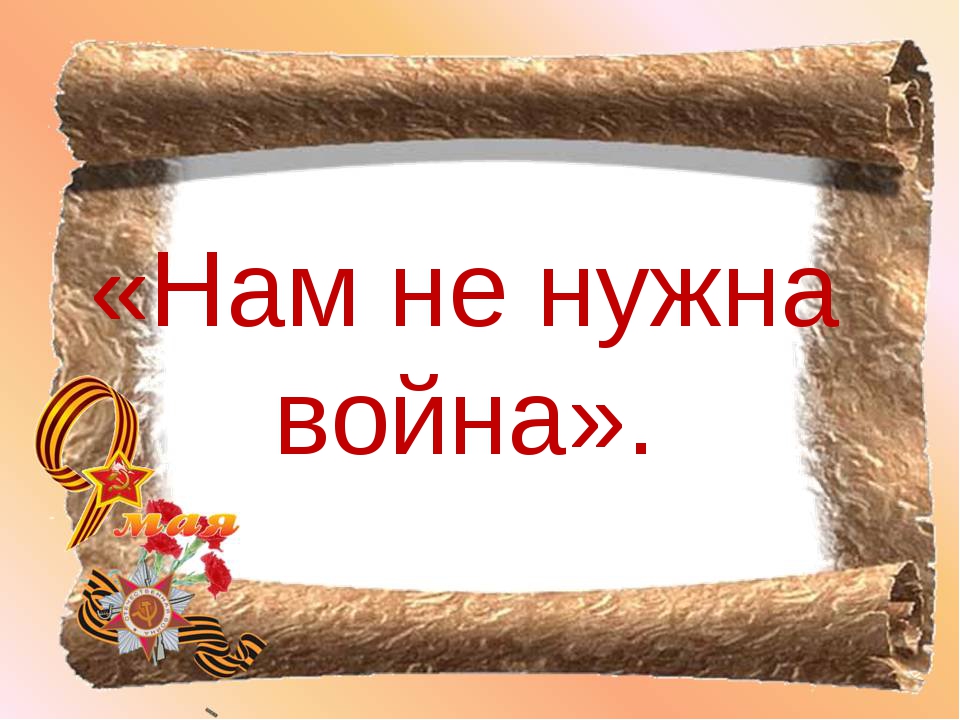 Славные страницы Великой Отечественной войны.
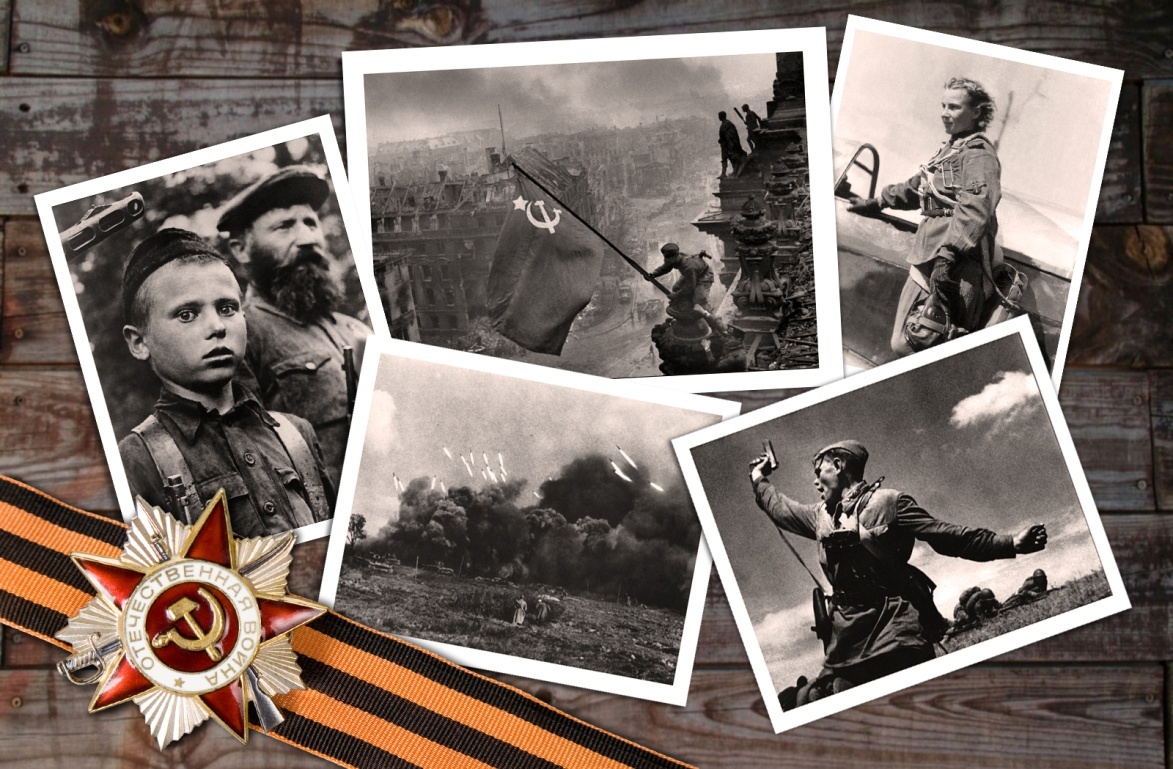 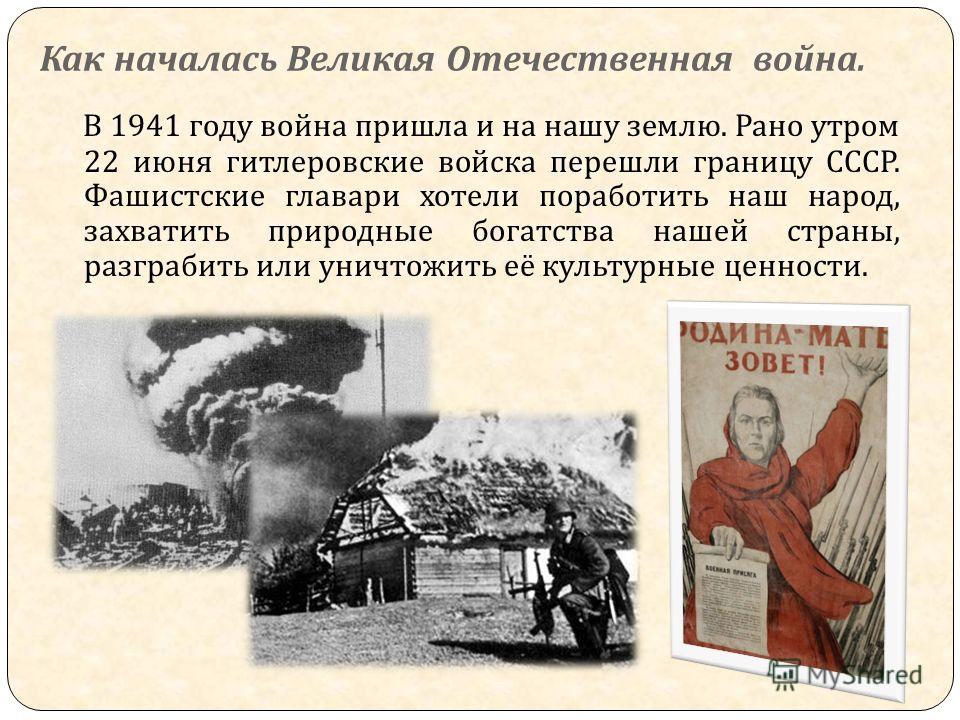 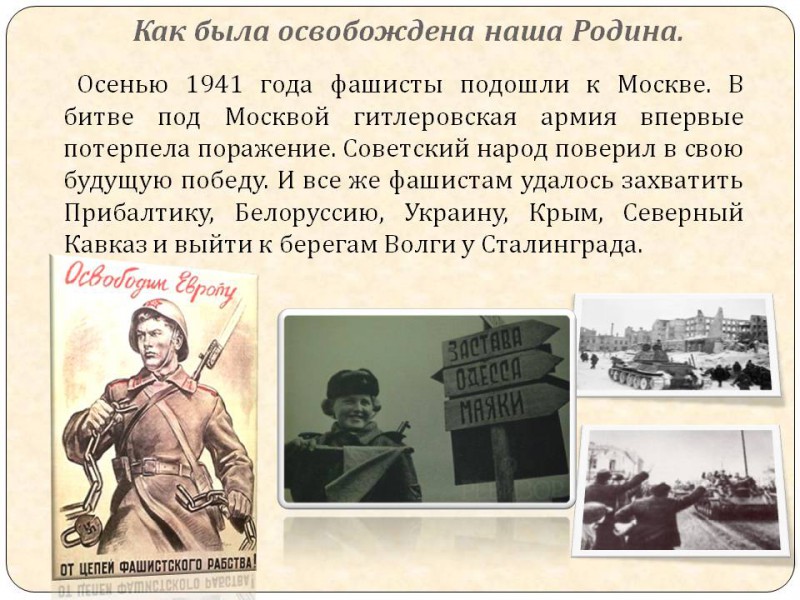 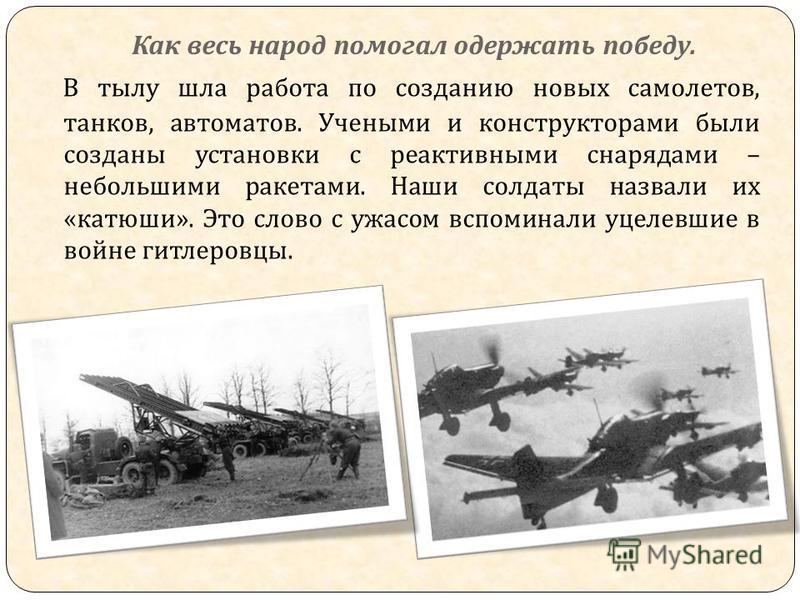 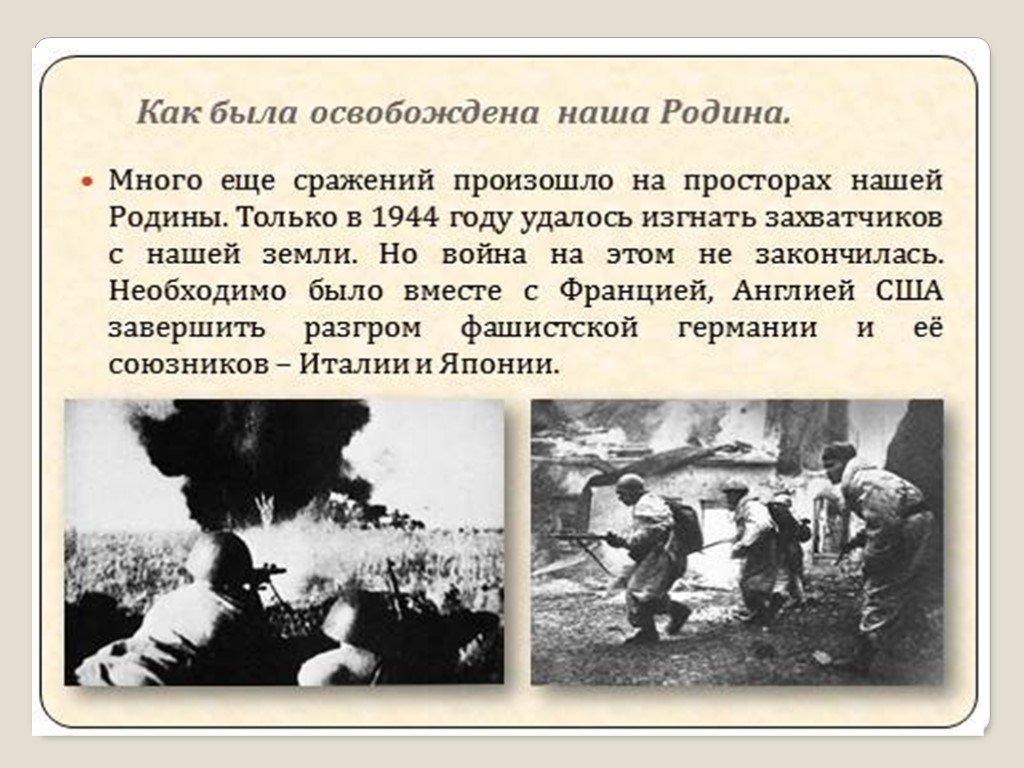 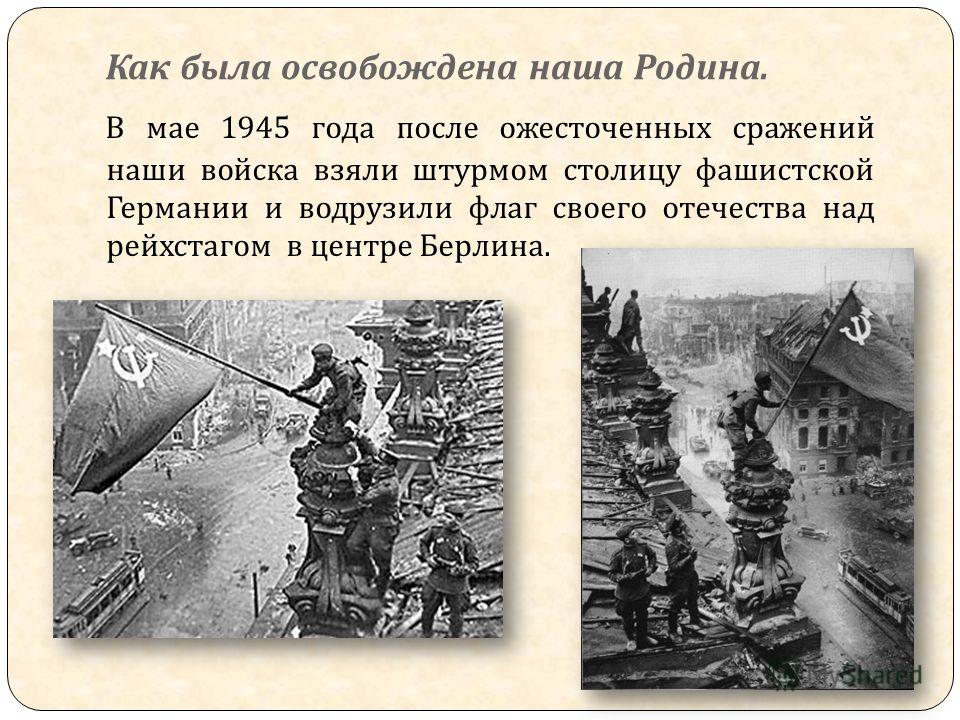 Никто не забыт, ничто не забыто….
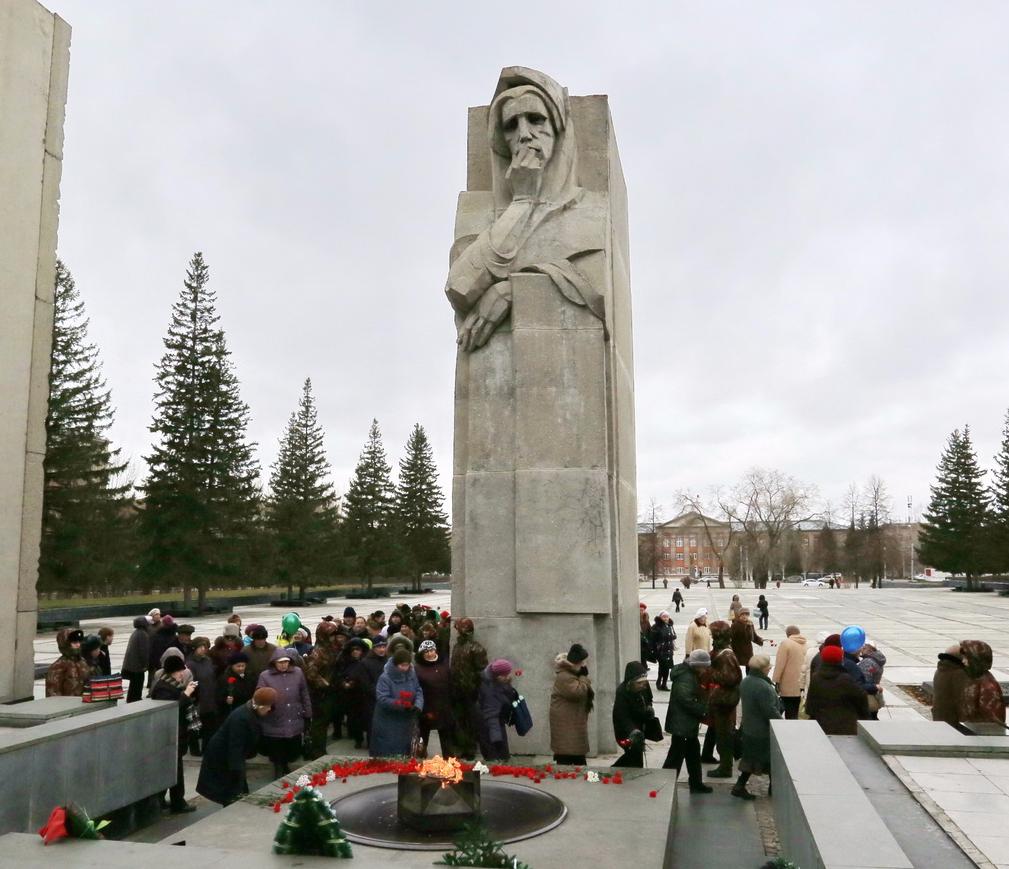 ● Великая Отечественная война -  4 года
● 1814 дней
● 20 000 000 погибших людей
● Это значит 13 человек каждую минуту
● Если бы каждому погибшему в этой войне посвятить минуту молчания, то население земли замолчало бы на 30 лет
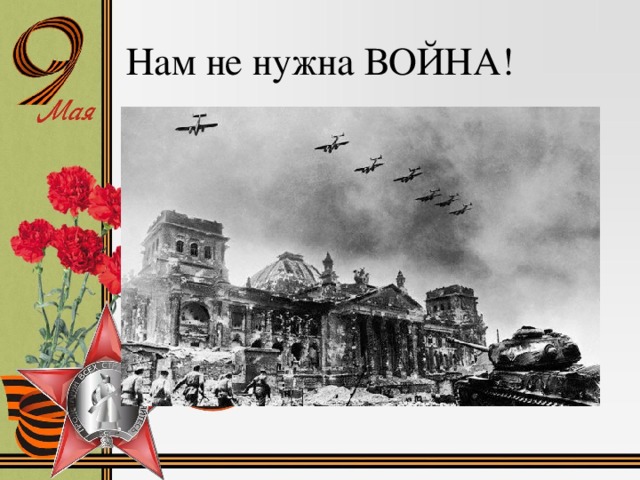 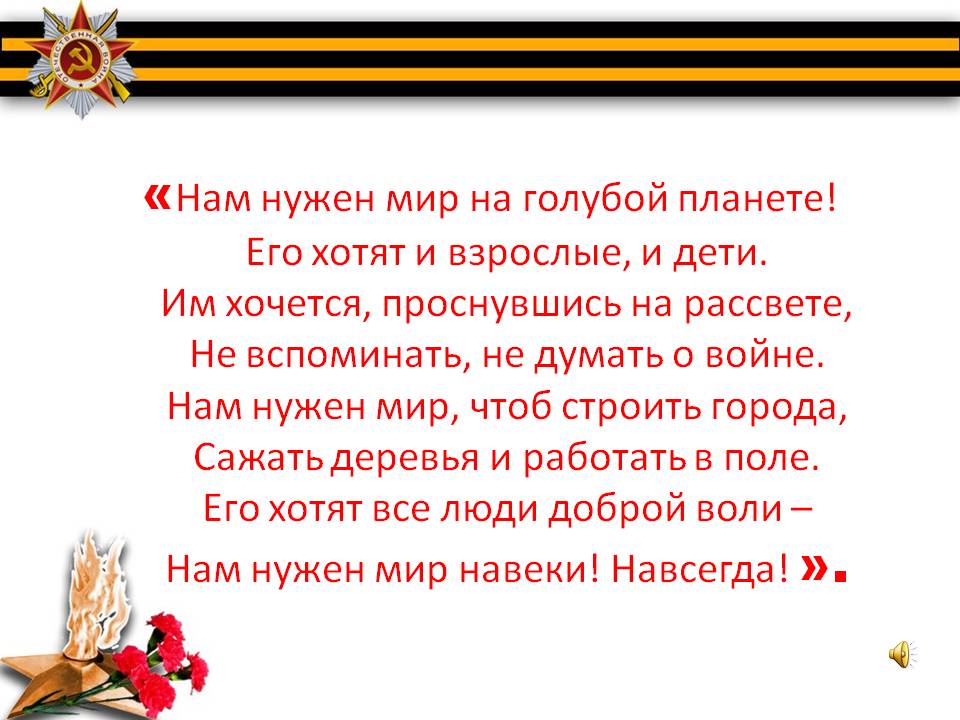